Triad L Seminar
Tuesday, March 22
Some Important Reminders/Dates
Summer I Registration
Sophomores (April 7 – May 30)
Freshmen (April 8 – May 30)

Summer II Registration
Sophomores (April 7 – July 4)
Freshmen (April 8 – July 4)



Fall 2016
Sophomore (April 7 – August 23)
Freshmen (April 8 – August 23)

Drop Date
Friday, April 8th
Midterm Pop Quiz
Stuff you should know…
Answers
You need…
30 credits to be classified a Sophomore
60 credits to be classified a Junior
90 credits to be classified a Senior
What is your classification for Fall 2016 course registration?

	It depends on how many credits you have. If you will have more than 30 at the end of this semester, you will have Sophomore status. 

	Otherwise, you will be considered a first-year student and will have to wait an extra day to register. Oh noes! 

	Your best bet is to go to sail.tamucc.edu and then click on Student -> Registration -> Registration Status to find out your classification.
Do you have any holds?! 
(Check on SAIL! Student  Student Records  View Holds)
Answers
Where can you go to look at what classes are available for Fall 2016?

	Go to http://sail.tamucc.edu and click on “Class Schedules”…

	But how do you know what to take?!
DegreePlanner! 
Who is your academic advisor?
Answers
How many total credit hours must you have in order to graduate from TAMUCC?

	A minimum of 120 in any department, but it’s really dependent on your major.

	Also, you must have an overall GPA of 2.0 in order to obtain a degree from TAMU-CC	

	For more information on your particular major, go to: http://catalog.tamucc.edu

	How does this impact Guaranteed Tuition?
	
	Anyone interested in an extra $1000 in a few years?
Answers
True or False? You have to apply for graduation from TAMUCC.

	True, and it costs money.
	You will apply for graduation using SAIL. It’s generally during your final semester. 

	FMI, go here: http://registrar.tamucc.edu/degrees_graduation/index.html
Answers
What does your GPA have to be in order to graduate with honors?

Cum laude - 3.5 through 3.699 
Magna cum laude – 3.70 through 3.899
Summa cum laude – 3.9 or above 

Dean’s List – 3.65 or above for the semester (with at least a 12-hour course load)
Answers
6. / 7.  How does a student get put ON scholastic probation? 
You are placed on probation if your OVERALL TAMUCC GPA dips below 2.0! You STAY on probation until your OVERALL TAMUCC GPA gets back up above 2.0.

You are placed on SUSPENSION if you get below a 2.0 during a single semester while you’re already on probation (1st time – 1 semester; 2nd time – 1 year). When you come back, you’re still on probation.

You are DISMISSED if you get below a 2.0 a third semester while on probation.
Answers
8.	How many times can you retake a class?

	Trick question. You can retake a class as many times as you deem necessary. However, the University will charge you an extra fee if you take a class three (or more) times.
	
	When you retake a course, only the most recent grade will be used in calculating your GPA. (The other grades WILL be on your transcript, though.)

	However…
	* In order to replace a grade for a class you took at TAMUCC, you must retake the course at TAMUCC.
	* For example: a student who took HIST 1302 at TAMUCC and earned a ‘D’ must retake HIST 1302 at TAMUCC in order to replace the ‘D’ with a new grade in his/her GPA
Answers
9.	When is the Drop Date this semester?
	
	The Drop Date is Friday, April 8!
	
	If you think you might want/need to drop a Triad M course, please speak with me/us so we can discuss your options!

	BUT…remember that you can only drop SIX courses in the course of your entire undergraduate career!
Answers
When can you register for Summer 2016 courses? (It’s the same date for Fall 2016 courses! )

		April 4 – Grad students (and who else?)
		April 5 – Seniors (90+)
		April 6 – Juniors (60-89)
		April 7 – Sophomores (30-59)
		April 8 – “Freshmen” (0-29)
Pros/Cons of Summer Courses?
Answers
BONUS:  Who is the dean of your college?

Liberal Arts – Dr. Mark Hartlaub (Interim)
Business – Dr. John Gamble
Education – Dr. Art Hernandez
Science and Engineering – Dr. Frank Pezold
Nursing – Dr. Mary Jane Hamilton
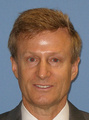 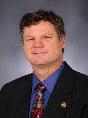 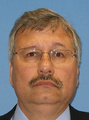 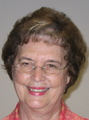 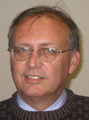 Registration Help
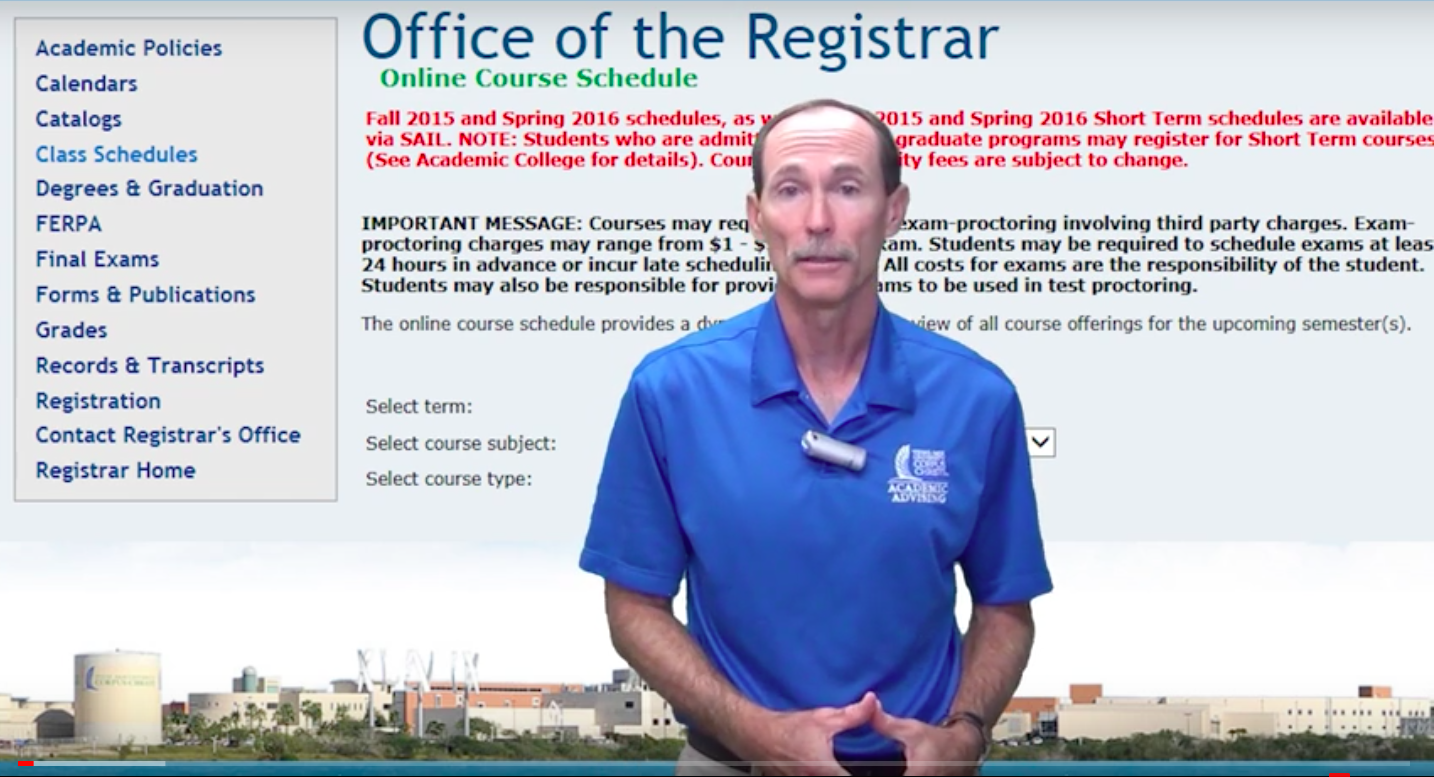 https://www.youtube.com/watch?v=HJxhk2FMV1Q 
Helpful video to show you how to register for classes.

Registration Worksheet
You will need to visit with your Academic Advisor (or Casa Mentor).
Due Monday, April 4th (You have 2 weeks to complete)